Big Challenges, Big Opportunities
Mikael Weis, Chief Operating Officer, ShipServ
InterManager’s One-Day Ship Management Forum
5 February 2018
Agenda
A very quick corporate intro
Spend analytics project
Benchmarking and supplier performance – new reports
Consortia
Questions
ShipServ’s Mission
Our mission is to drive transformation of the maritime supply chain through digitisation, data insights, efficiencies and communications improvement
3
What we actually do…
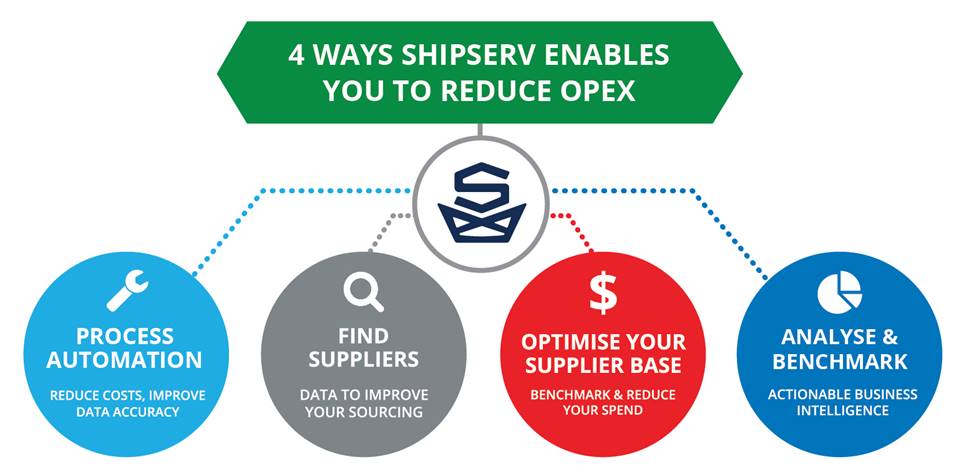 The world’s largest marine procurement platform
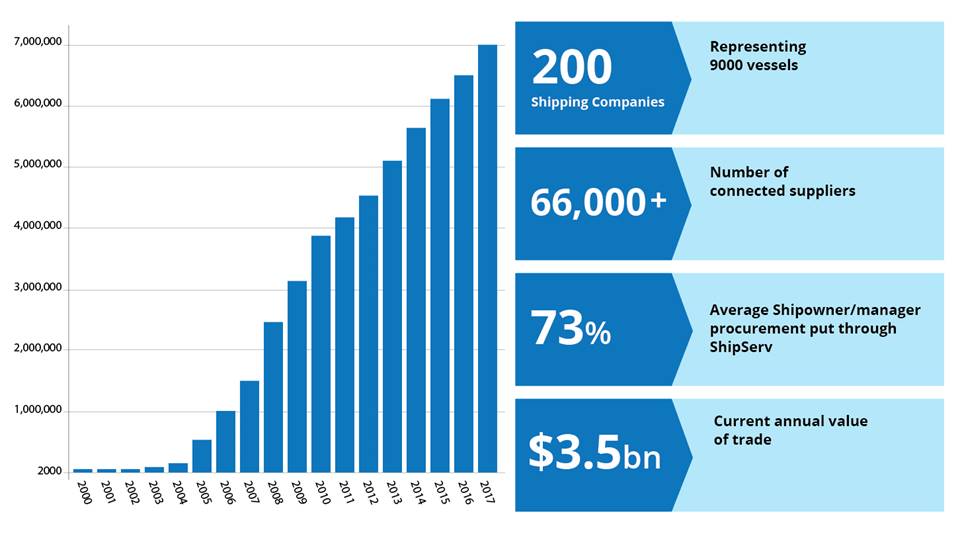 We successfully deliver millions of transactions every year
5
Some of our key buyer customers…
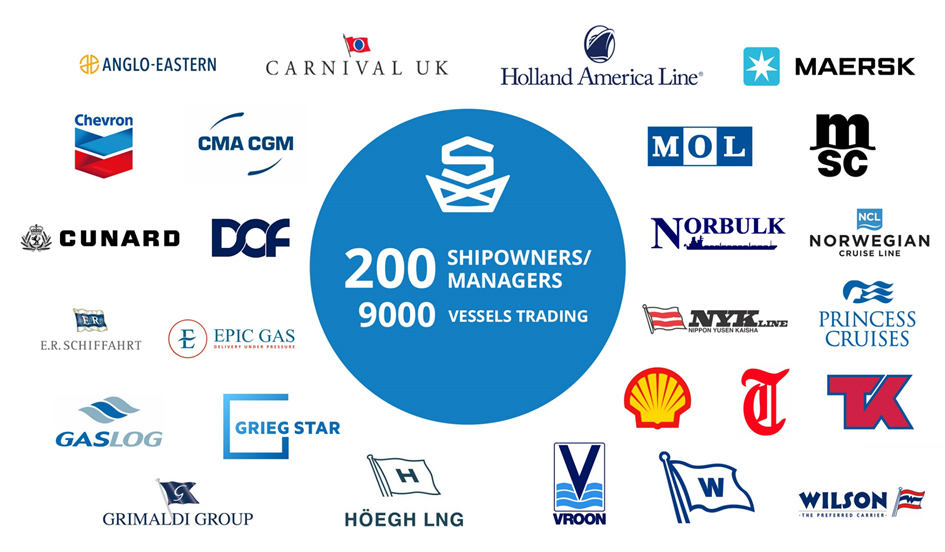 6
Penetration in key sectors
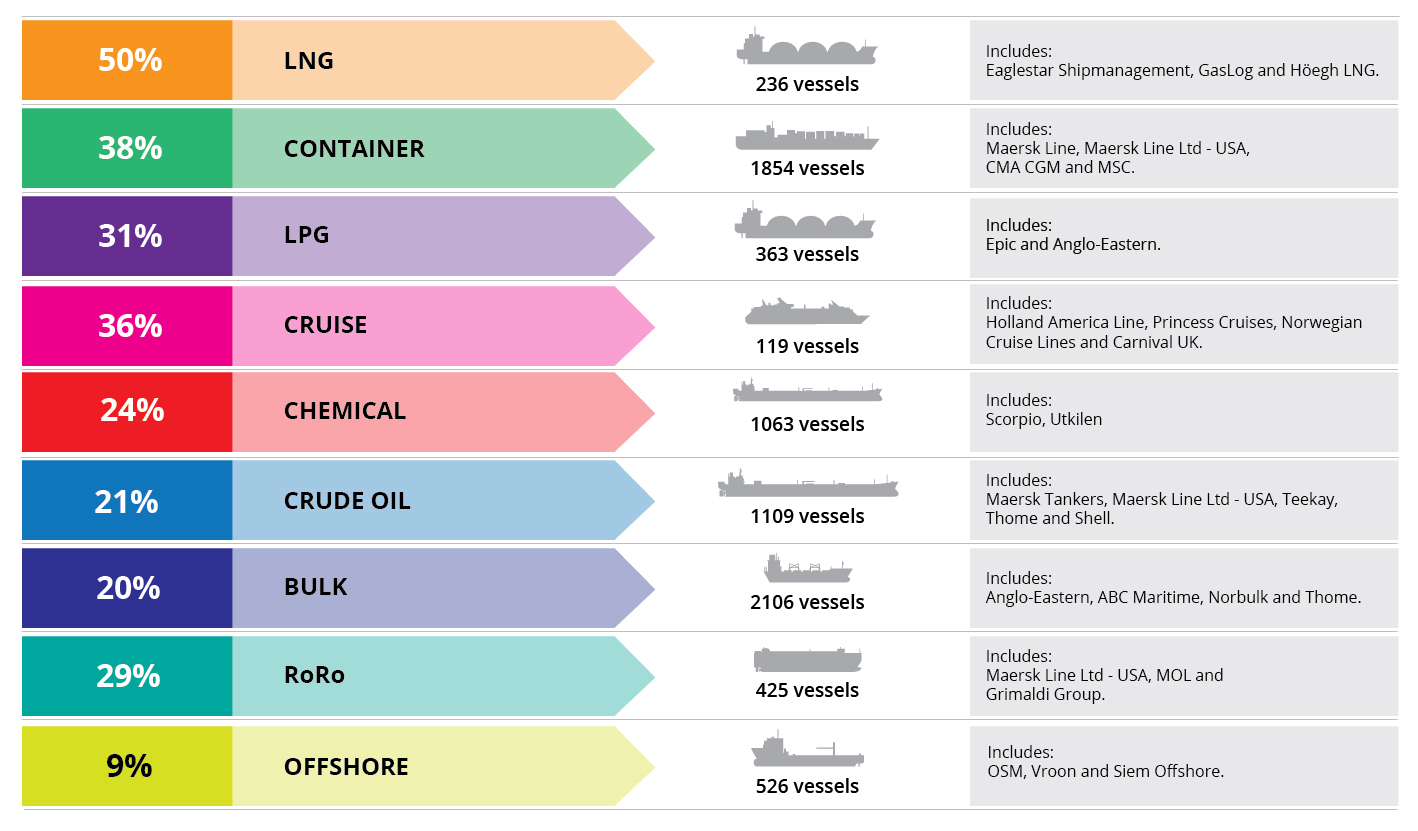 Selected vessel sectors only 
Includes vessels under  third party management
Source: IHS Fairplay Fleet data 2018 where there is a known technical manager, and vessels under 40 years old, and the vessel is over 200 GT for work, over 100 GT for cargo
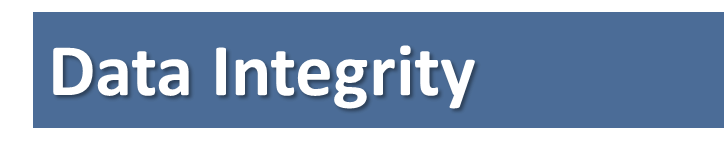 ISO 27001 Certified
GDPR compliance in May 2018
Buyer Survey
How difficult is it for you to answer spend questions?
How much are we spending on any category, sub-category, brand or product?
What products are we buying and how frequently are we buying them?
What brands or product/service are we buying from each supplier?
Where are we delivering our orders?
What equipment, brands and products does each vessel or office purchase for?
How difficult is it for you to answer spend questions?
Is the ability to answer such questions something you need or don’t need?
Make smarter buying decisions
From the survey here were the strong requirements:

Resolve the dirty data issues
Increase spend under contract and track adherence
Benchmark 
Accurately report savings by category
Monitor quality
Need to know volumes of transactions per category
Interest in having suppliers recommended
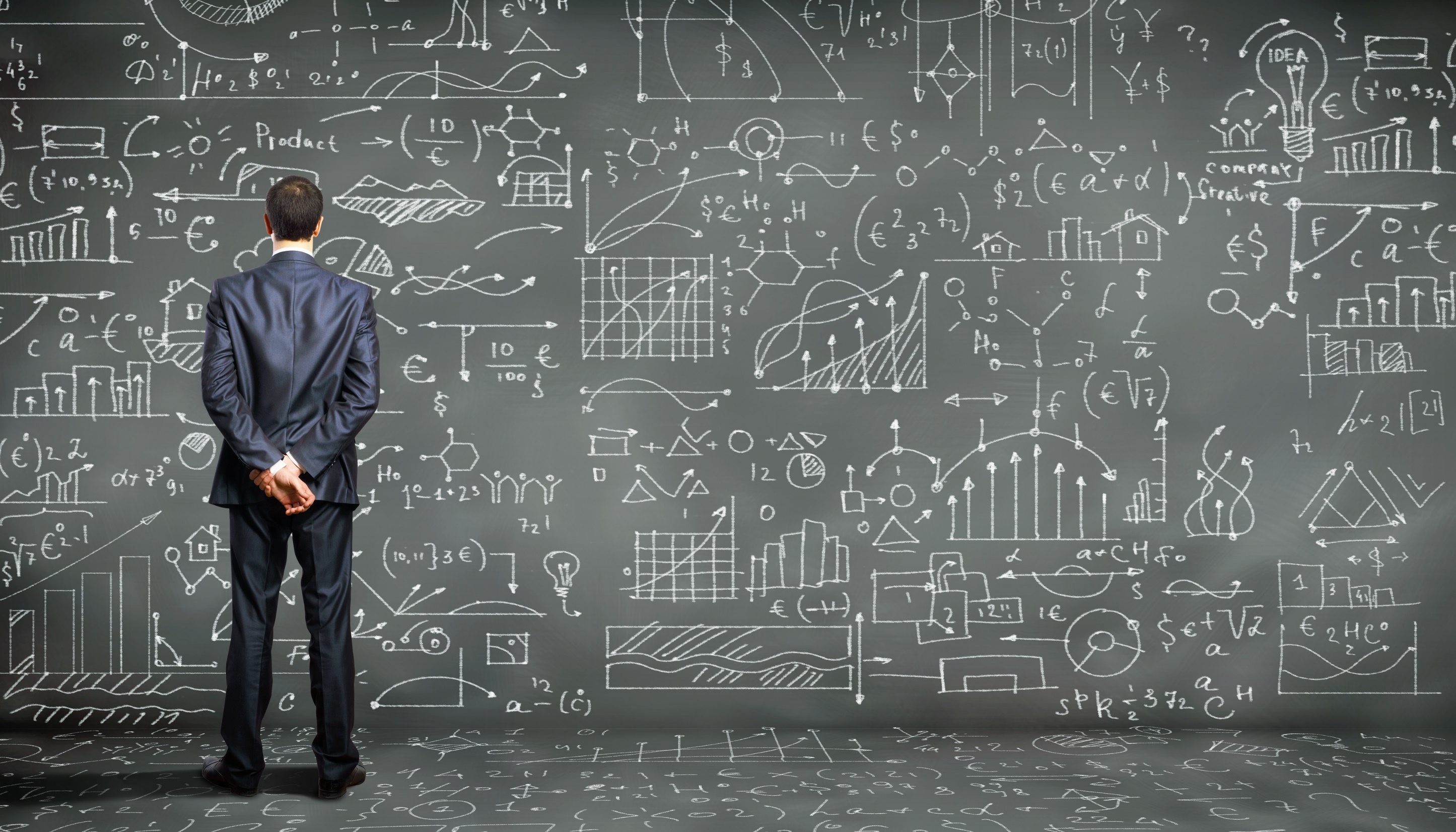 Spend Analytics
Key characteristics of Spend Analytics
Data collected in 1 system 

Classified/structured, de-bugged

Analysed

Displayed
Understanding the data
Fundamental to providing spend analytics and insights is understanding the data
Structured
Clean

What we are doing?
Classify the data
‘Normalisation’ and categorising of each transaction
Algorithms
Machine Learning / Artificial Intelligence
Spend analytics report
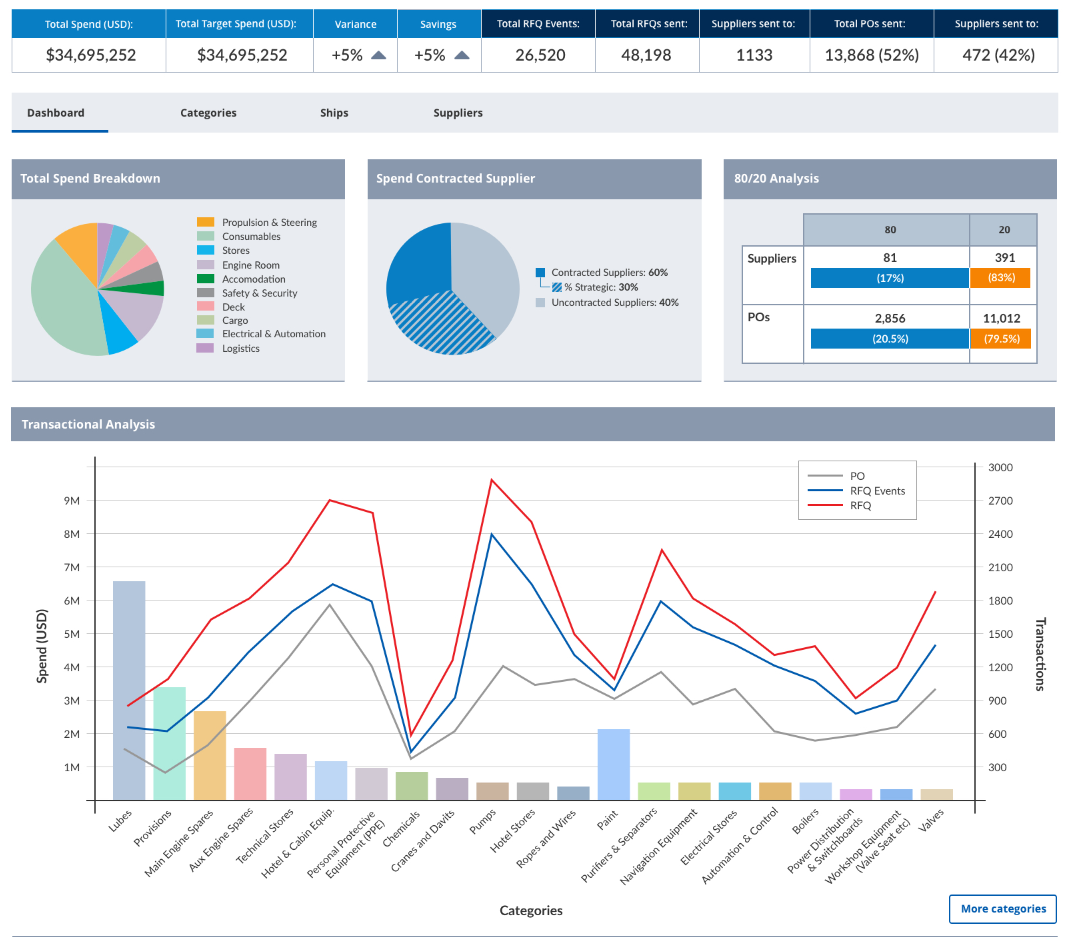 [Speaker Notes: https://projects.invisionapp.com/share/SHE4KXUFJ#/screens/260061082]
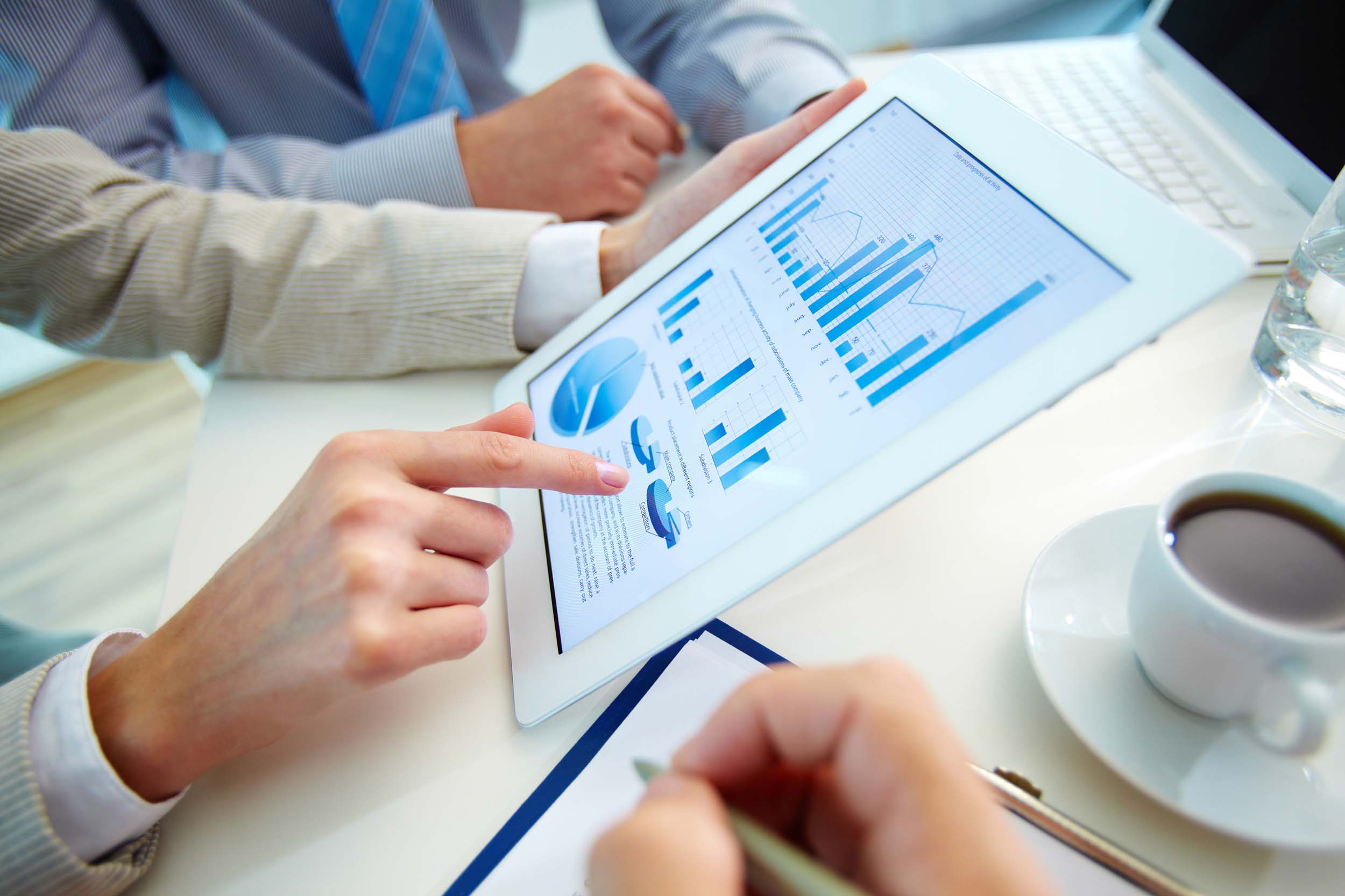 Buyer Side Reporting
Available NOW
IMPA Benchmarking Tools
IMPA Price Benchmark
IMPA Spend Tracker
Shows buyer what they are spending on IMPA coded products

Identifies those where they are paying above market average prices
Drilldown to analyse spend on a specific IMPA coded product

Analyse by price, time and supplier location

Provides supplier recommendations
Usefulness of tools determined by how consistently buyer uses IMPA coding system
Available Now
Supplier Performance Report
On demand ‘dossier’ on any of your suppliers that you trade with via ShipServ

Can be printed into 1 report

Use for supplier negotiations and audit purposes

Benchmarked against the overall supplier community
Funnel view
Funnel report is selected
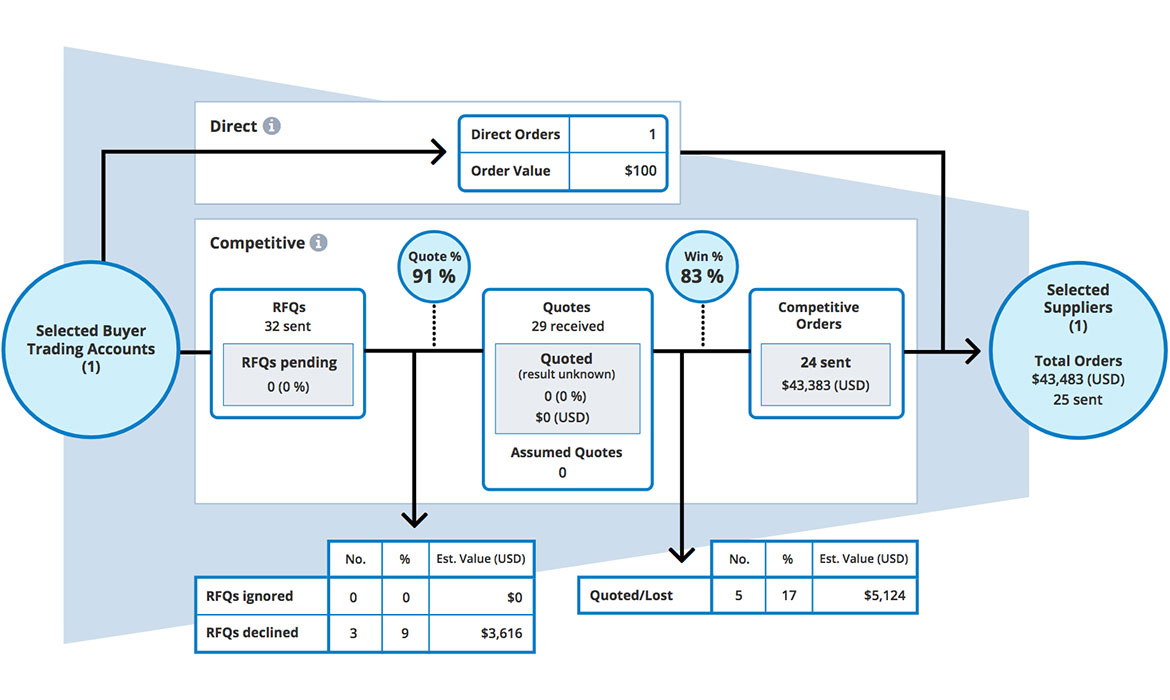 Number of Direct Orders and USD value
Competitiveness. Number of RFQs, Quotes and win / loss ratio
[Speaker Notes: -]
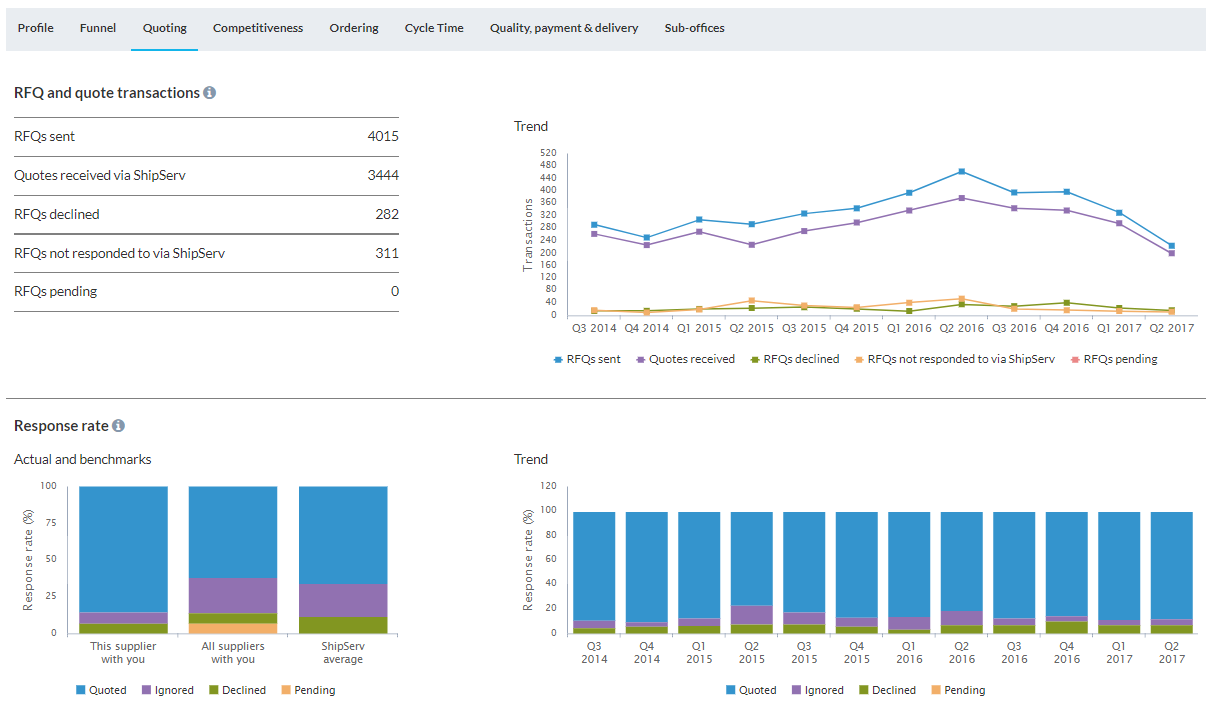 RFQ & Quote Transaction Numbers
Quoting report is selected
Response Rates
[Speaker Notes: -]
Scroll down the Quoting report page
Average Response Times
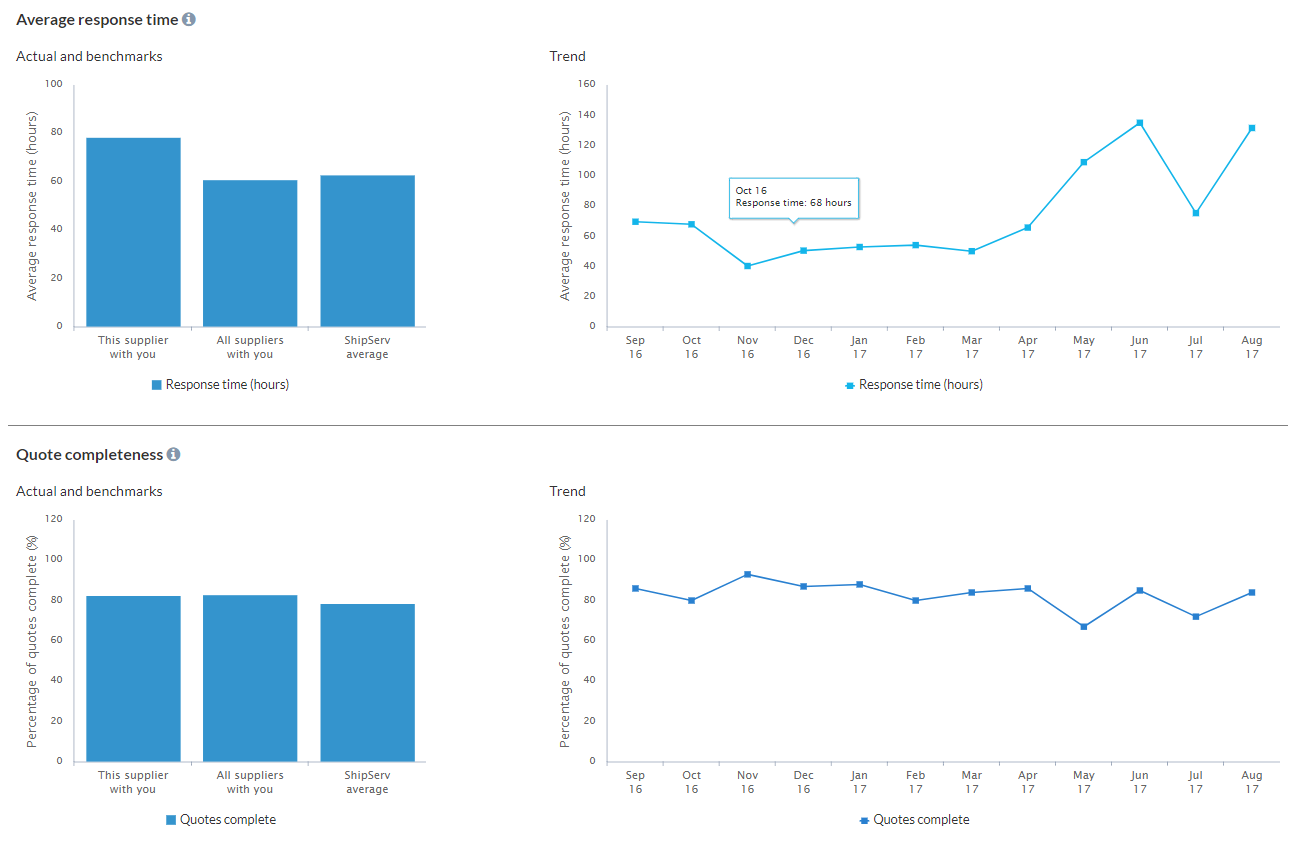 Quote Completeness
[Speaker Notes: -]
Competitiveness selected
Numbers and breakdown of competitiveness situations
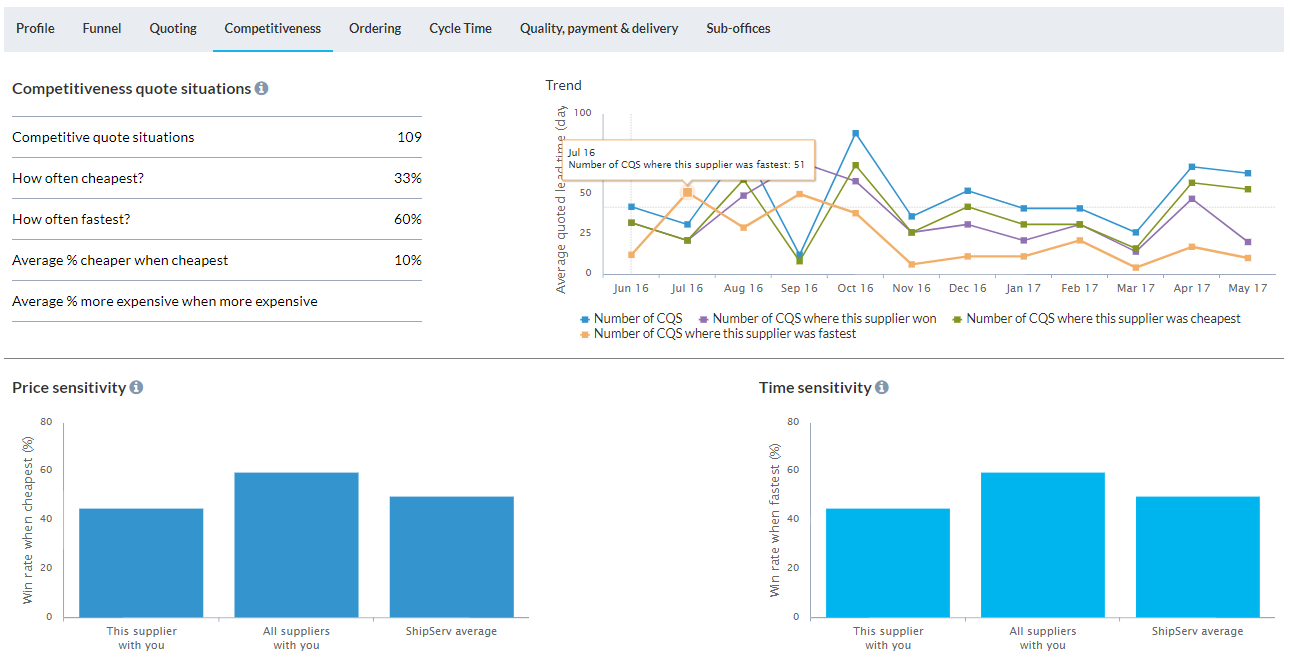 Time sensitivity win rate
Price sensitivity win rate
Scroll down the page
Numbers of co-quoters
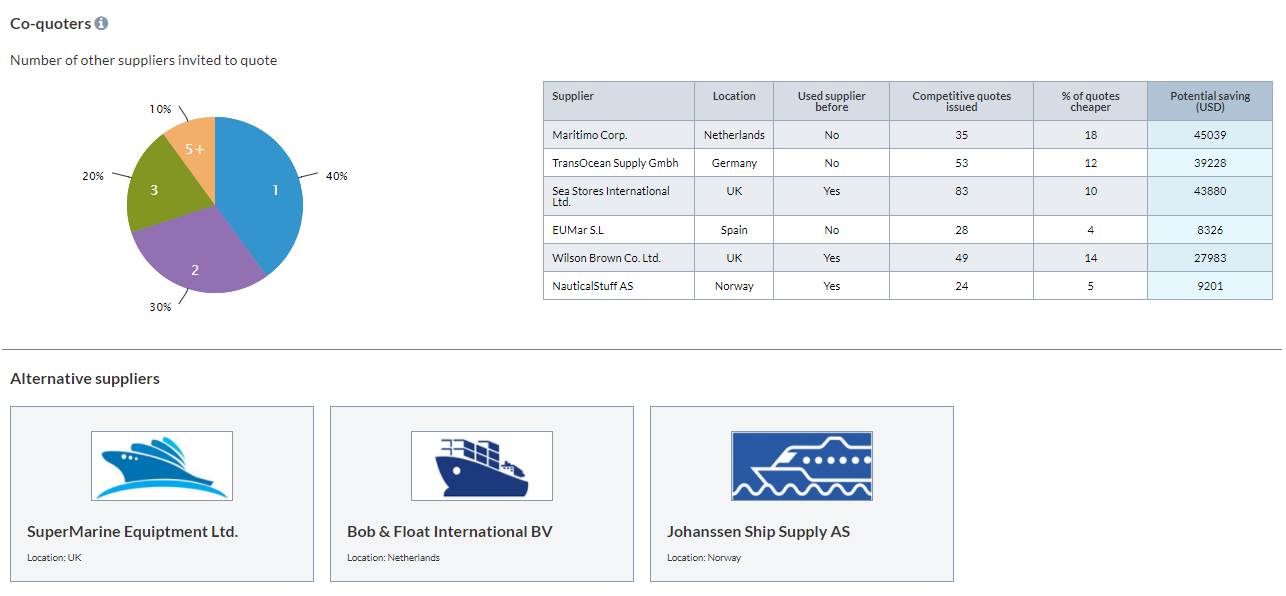 Alternative suppliers
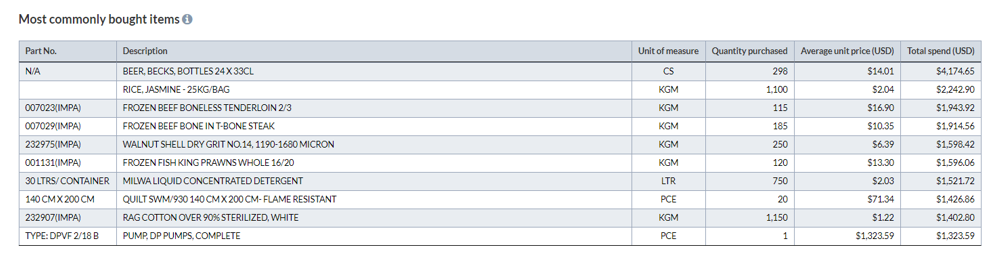 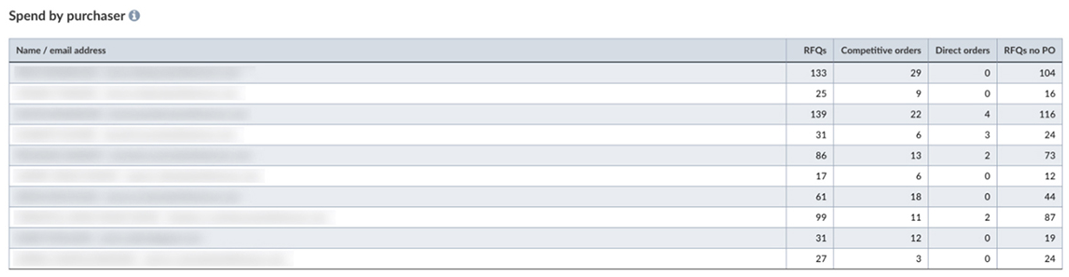 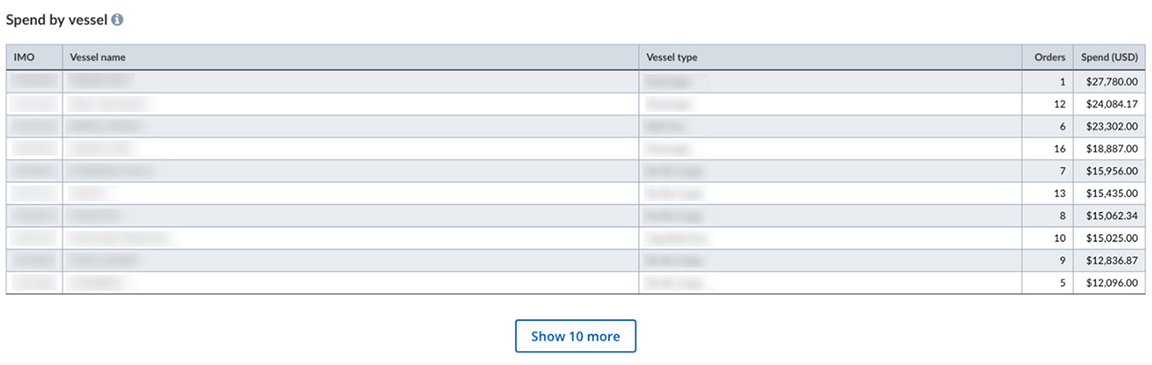 [Speaker Notes: - Show a screenshot if relevant with call outs
- How does the customer access it?
- Any important limitations?]
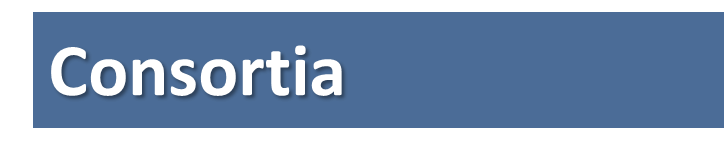 Powered by ShipServ
Implement or reuse existing solution to drive value…and drive industry wide digitalization
ShipServ
Consortium Solution
Consortia
Supported Fleet
Consortia 
Opportunity
XX+ vessels
US$XX+ million spend
Sourcing & Supply chain strategy
Drive value from “messy” or structure spend data
Supplier compliance programs
Accelerate and secure sourcing opportunities
Private and Confidential
Technical Solution overview
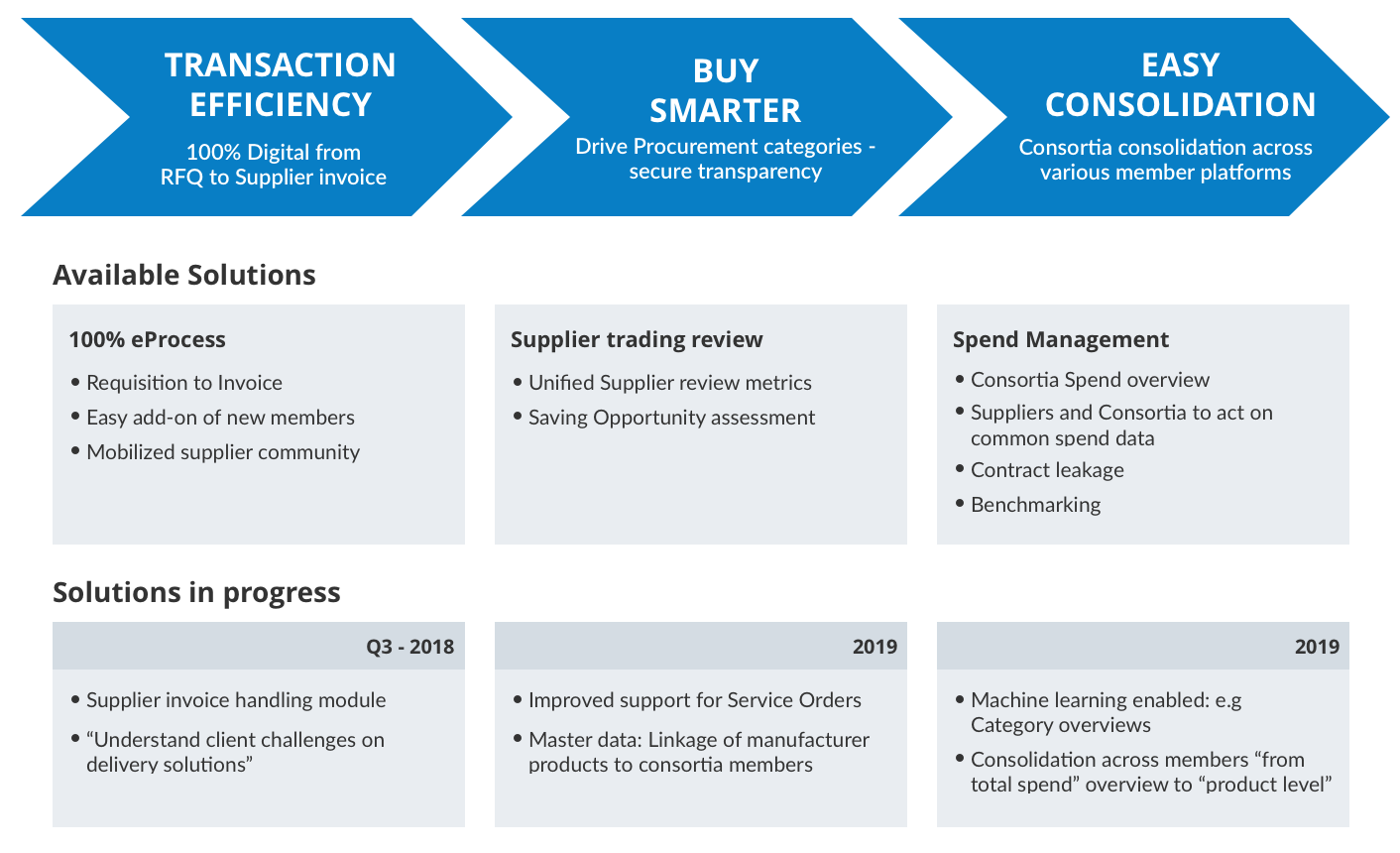 Questions?
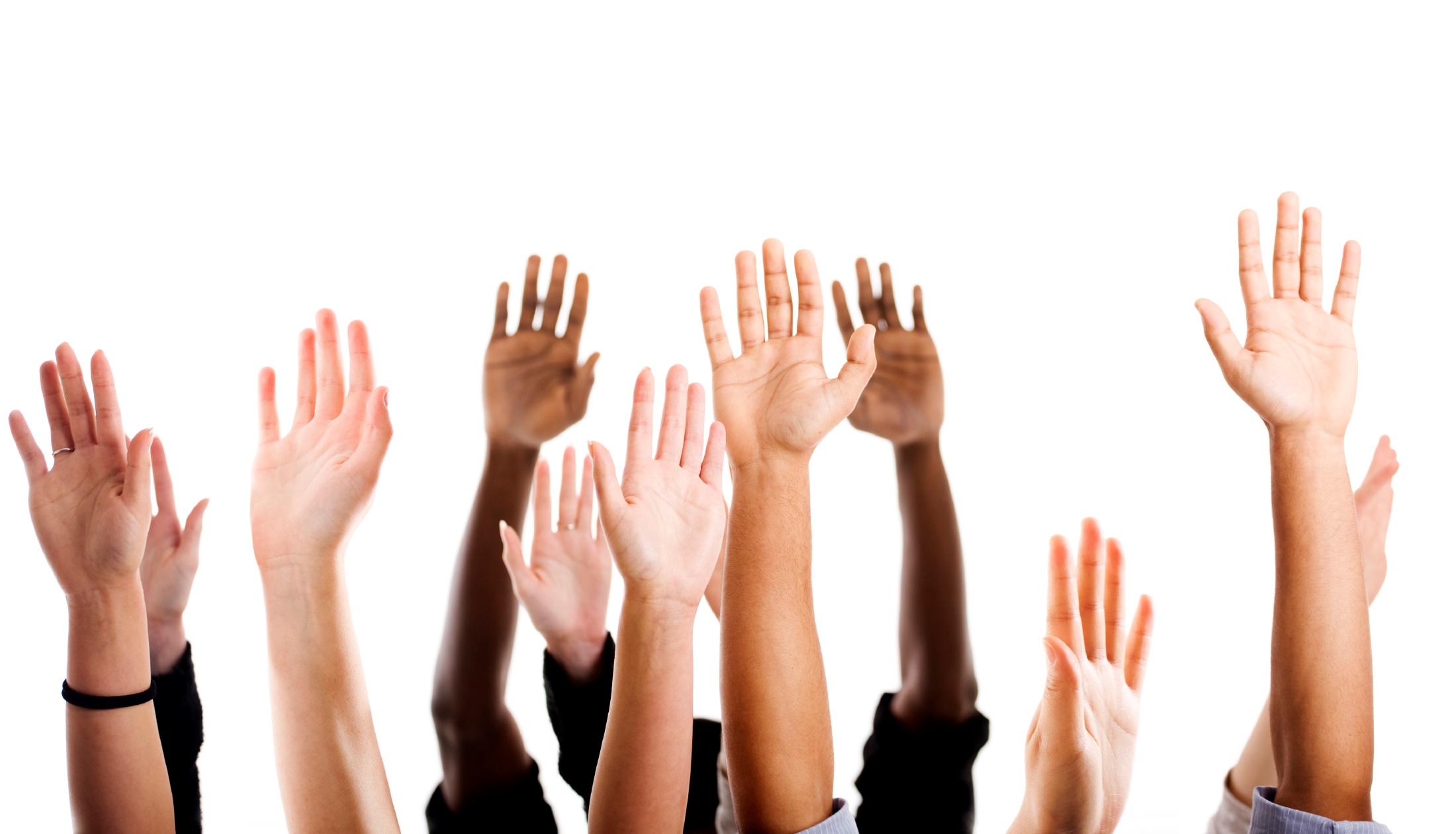 AppendixScreen shots from the Spend Analytics tool
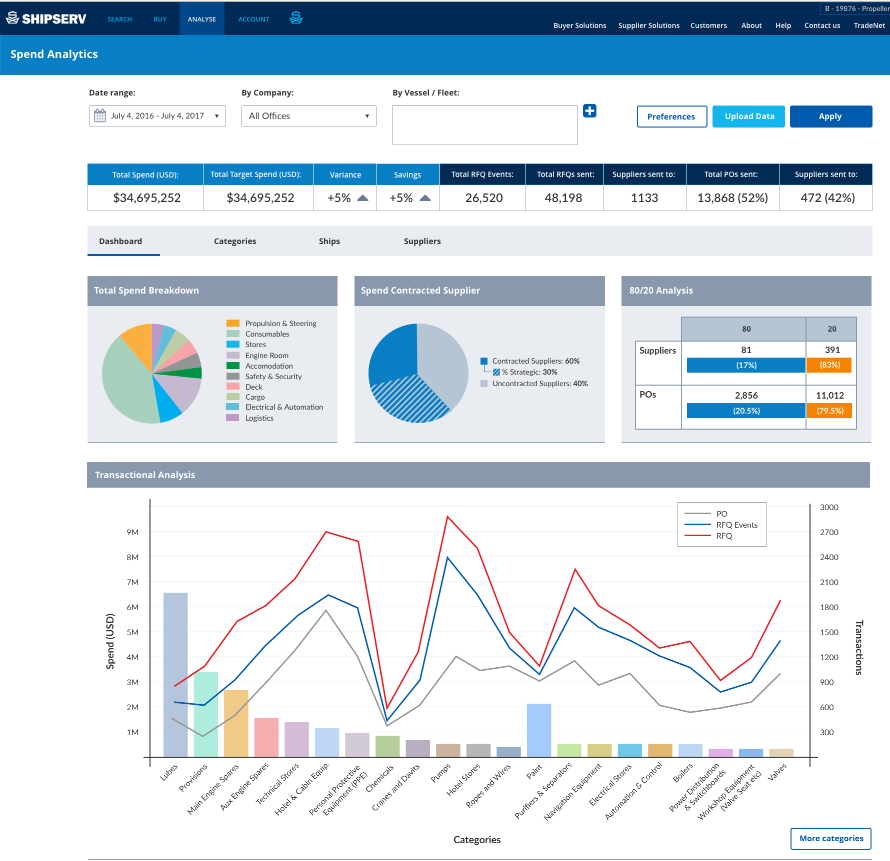 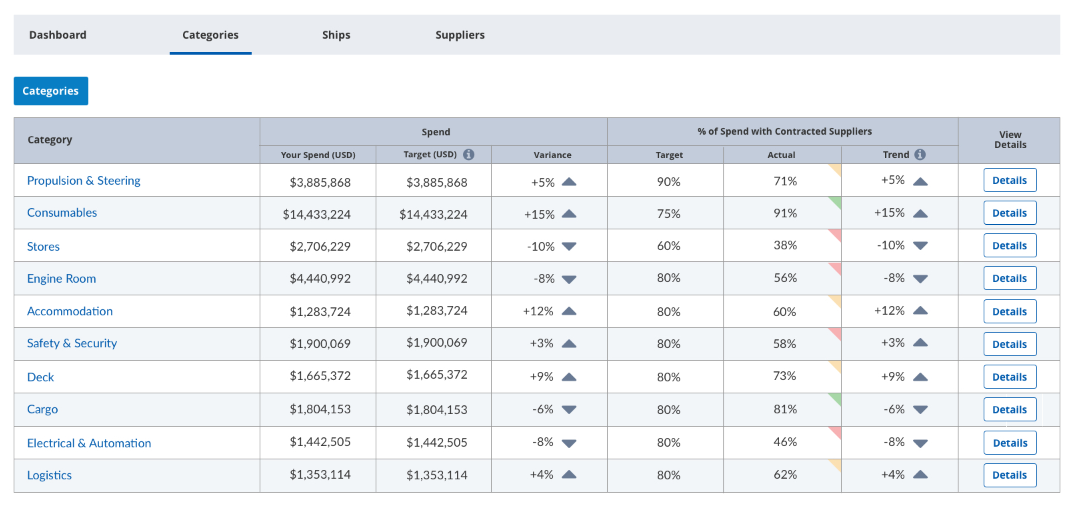 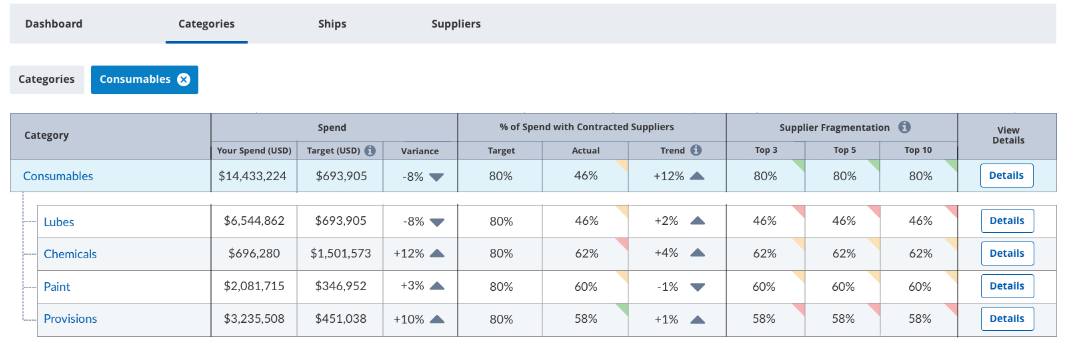 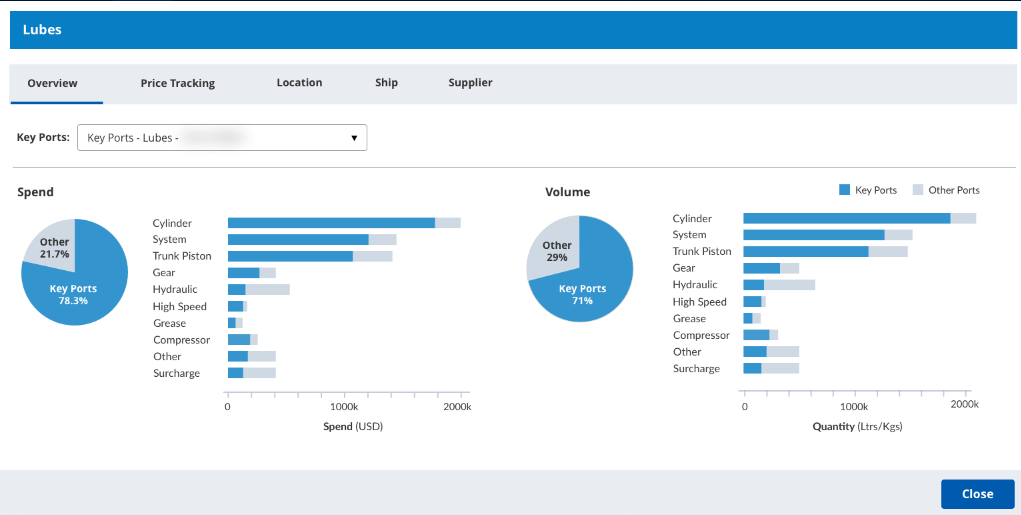 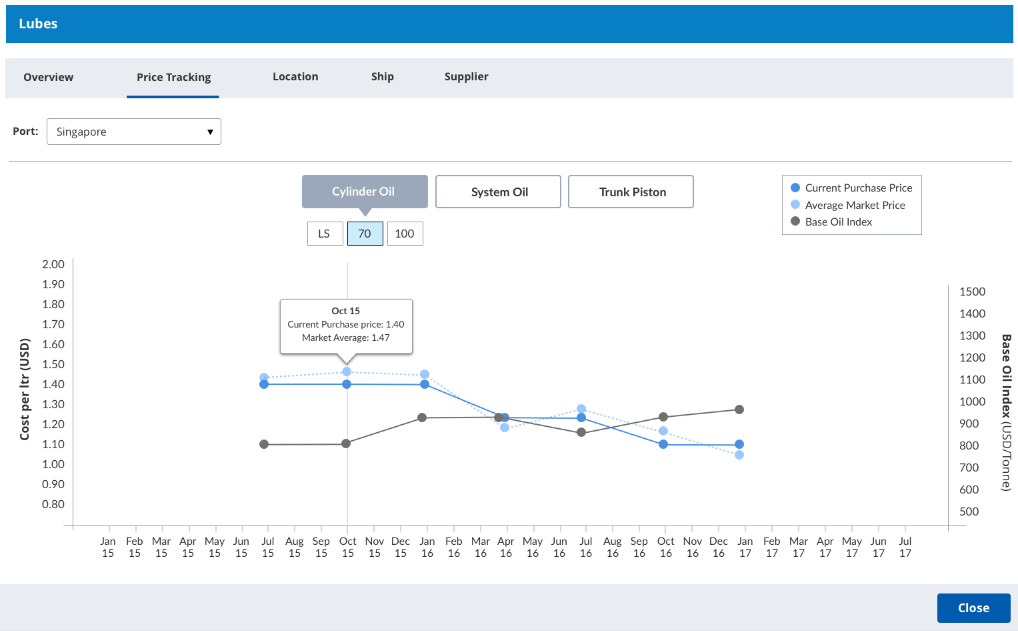 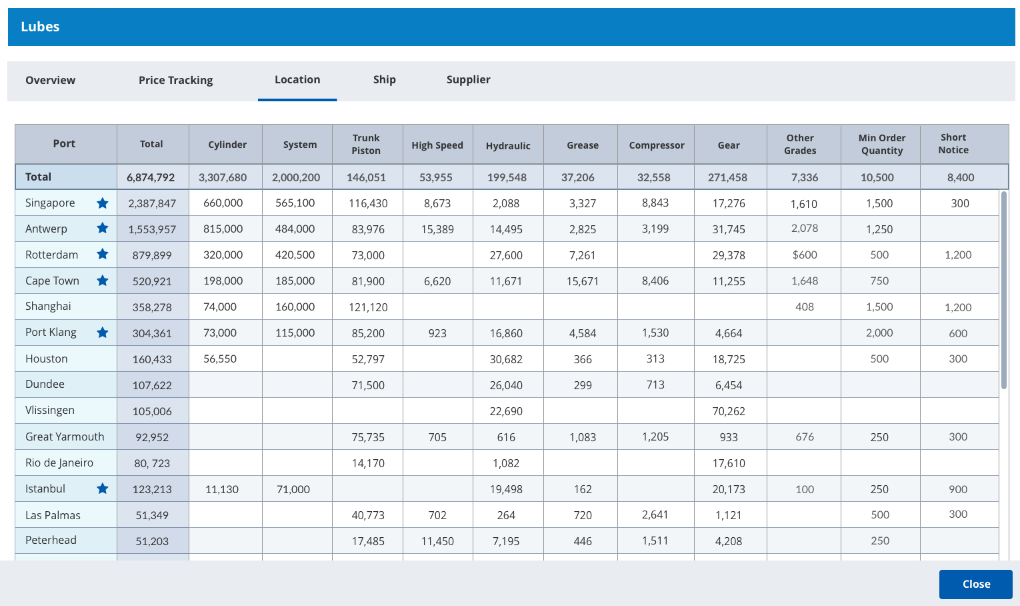 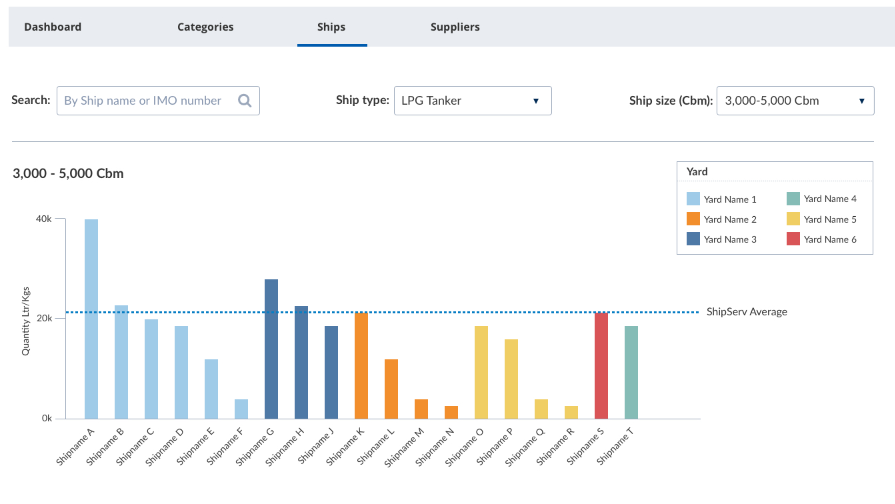 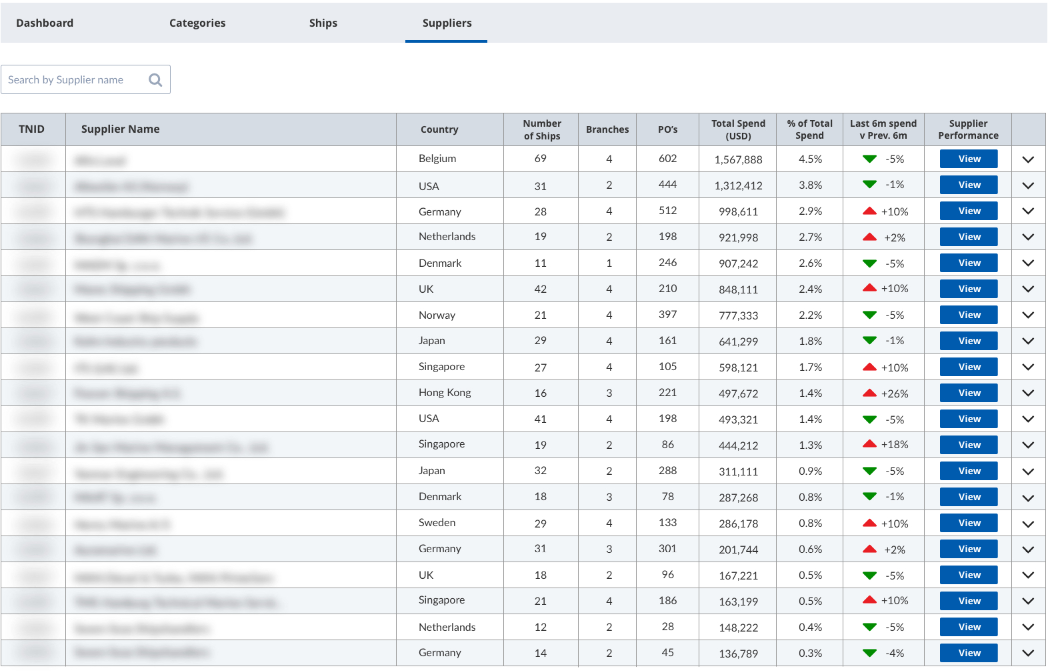